Mercredi 17 juin Séance 2 CM2
Calcul mental
Multiplier par des fractions
Quel est le quart de 14 centaines ?
350
À RETENIR
Pour calculer le quart d’un nombre, tu peux prendre la moitié de la moitié de ce nombre.
[Speaker Notes: Partage équitable  - autant chacun]
Quel est le double de 16,4 ?
32,8
[Speaker Notes: Partage équitable  - autant chacun]
Quel est le double de la moitié de 4,682 ?
4,682
[Speaker Notes: Partage équitable  - autant chacun]
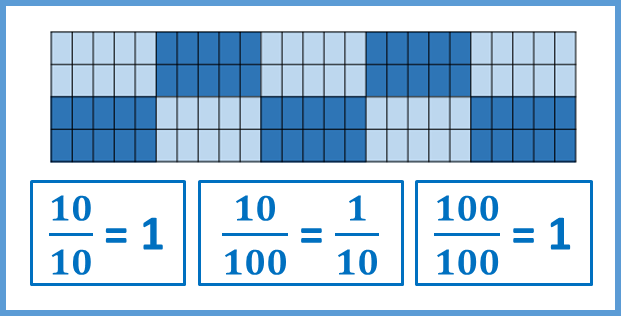 Quel est le dixième de 13 dizaines ?
13
1    3    0
,
[Speaker Notes: Partage équitable  - autant chacun]
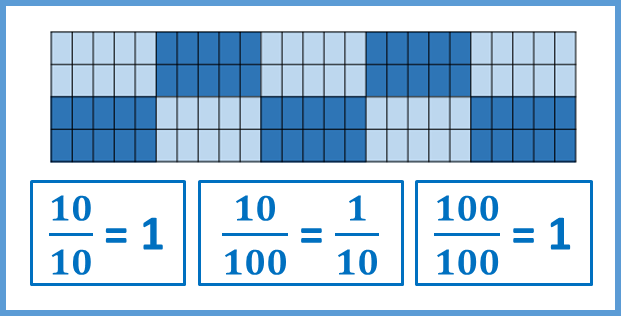 Quel est le centième de 30 ?
0,3
3    0
,
[Speaker Notes: Partage équitable  - autant chacun]
Quelle est la moitié du double de 125 324 ?
125 324
[Speaker Notes: Partage équitable  - autant chacun]
Nombres
Nombres décimaux et mesures de longueurs
Lorsqu’une longueur est donnée, par exemple en mètre et centimètre, on peut l’exprimer en mètre à l’aide d’un nombre décimal.
À RETENIR
dixièmes
centièmes
millièmes
cm
dam
mm
dm
3   6   2   5
,
5 m 8 cm
B
A
Faire le lien entre les unités de numération et les unités de mesure
Détermine le périmètre du triangle construit à main levée.
6,7  m
C
RAPPEL
Le périmètre d’une figure est la longueur de son contour.
 Pour calculer le périmètre d’un polygone, on additionne les longueurs de ses côtés (exprimés dans la même unité).
Faire le lien entre les unités de numération et les unités de mesure
Ce cavalier peut-il passer sous la branche sans se baisser ?
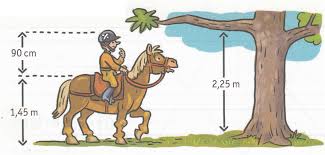 millièmes
cm
dam
mm
dm
1   4  5
,
dixièmes
centièmes
9  0
1,45 + 0,90 = 2,35
2,35 > 2,25
Non, ce cavalier ne peut pas passer sans se baisser.
Le quiz du jour
Je suis une unité 1 000 fois plus grande que le mètre. Qui suis-je ?
[Speaker Notes: 72]
Le quiz du jour
Je suis une unité 1 000 fois plus grande que le mètre. Qui suis-je ?
[Speaker Notes: 72]
Le quiz du jour
Je suis une unité 10 fois plus petite que le centimètre. Qui suis-je ?
[Speaker Notes: 72]
Le quiz du jour
Je suis une unité 10 fois plus petite que le centimètre. Qui suis-je ?
[Speaker Notes: 72]
Le quiz du jour
Je suis une unité 10 fois plus grande que le décamètre. Qui suis-je ?
[Speaker Notes: 72]
Le quiz du jour
Je suis une unité 10 fois plus grande que le décamètre. Qui suis-je ?
[Speaker Notes: 72]
Le quiz du jour
Je suis une unité qui correspond à 100 mm . Qui suis-je ?
[Speaker Notes: 72]
Le quiz du jour
Je suis une unité qui correspond à 100 mm . Qui suis-je ?
[Speaker Notes: 72]
Problèmes
Calculer des durées
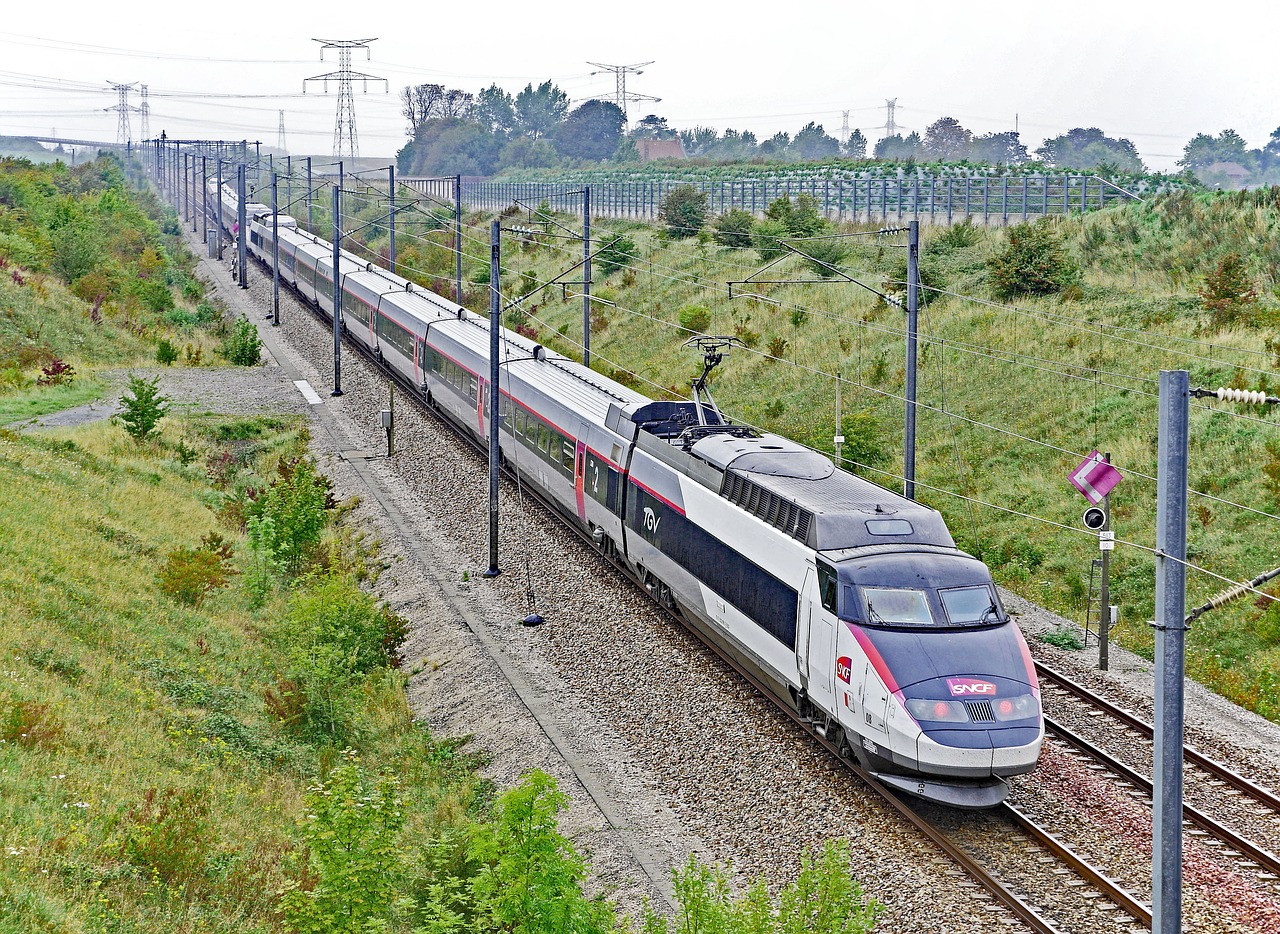 Le TGV
Le TGV 5801, qui part de Paris à 12 h 17, met 1 h 02 min pour rejoindre Lille.
A quelle heure arrivera-t-il à destination ?
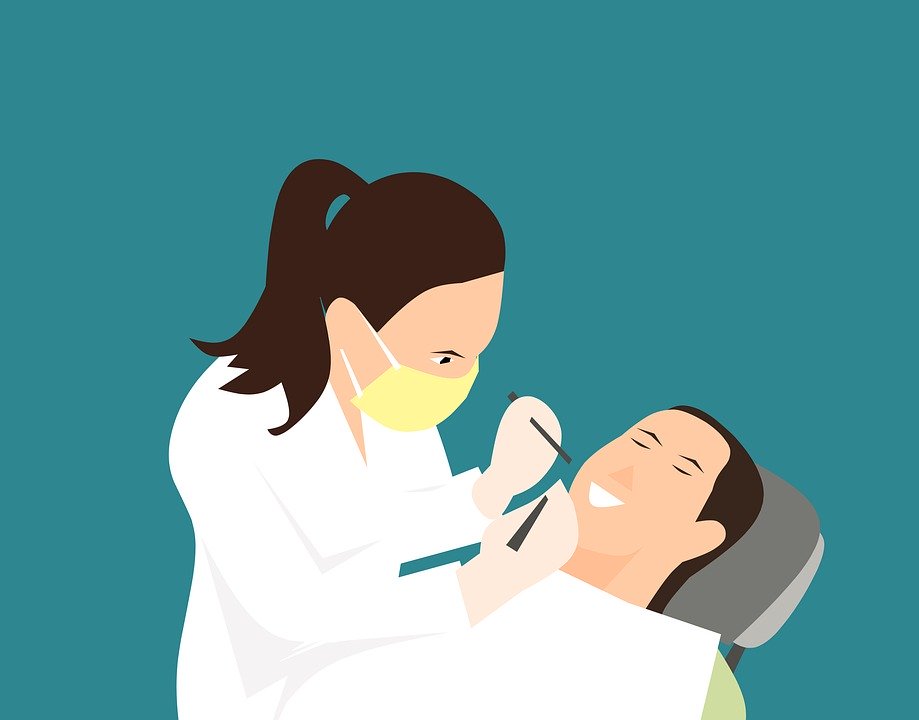 Rendez-vous chez le dentiste
Léo avait rendez-vous chez son dentiste. 
Il est arrivé à 15 h 09 avec 24 minutes de retard.
À quelle heure devait-il être chez son dentiste ?
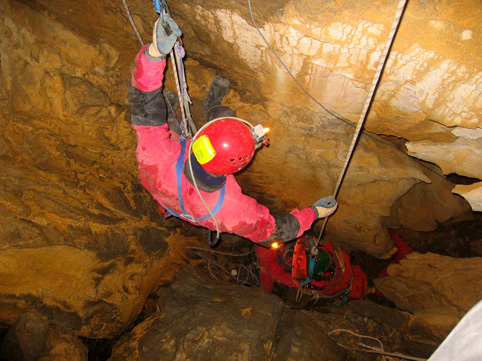 Le spéléologue
Un spéléologue est resté 5 jours et 7 heures bloqué dans une grotte à cause d'une montée des eaux.
Combien d'heures est-il resté sous terre avant de pouvoir sortir ?
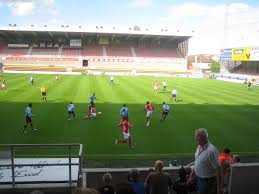 Match de football
Les deux mi-temps d’un match de football durent chacune 45 minutes et la pause entre les deux dure 15 minutes. 
À quelle heure se terminera un match qui a débuté à 15 h 30 ?
2 x 45 min = 90 min = 1 h 30 min
15 h 30 + 1h 30 min = 17h
17 h + 15 min = 17 h 15
Le match se terminera à 17 h 15.
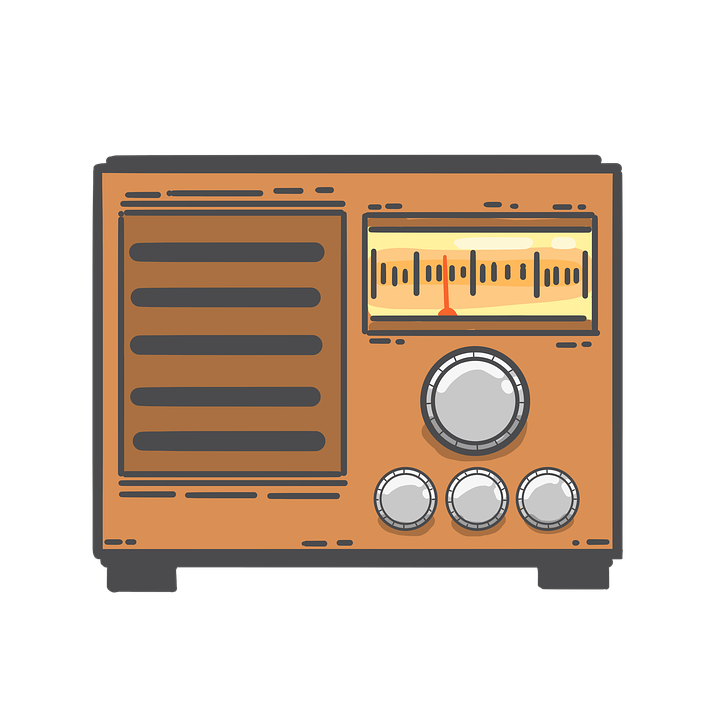 En avance ou en retard ?
La radio annonce qu’il est 8 h 02 min.
Le réveil de Jade indique 7 h 53 min.
Retarde-t-il ou avance-t-il?
De combien?